HOMEWORK 6
PhD Course
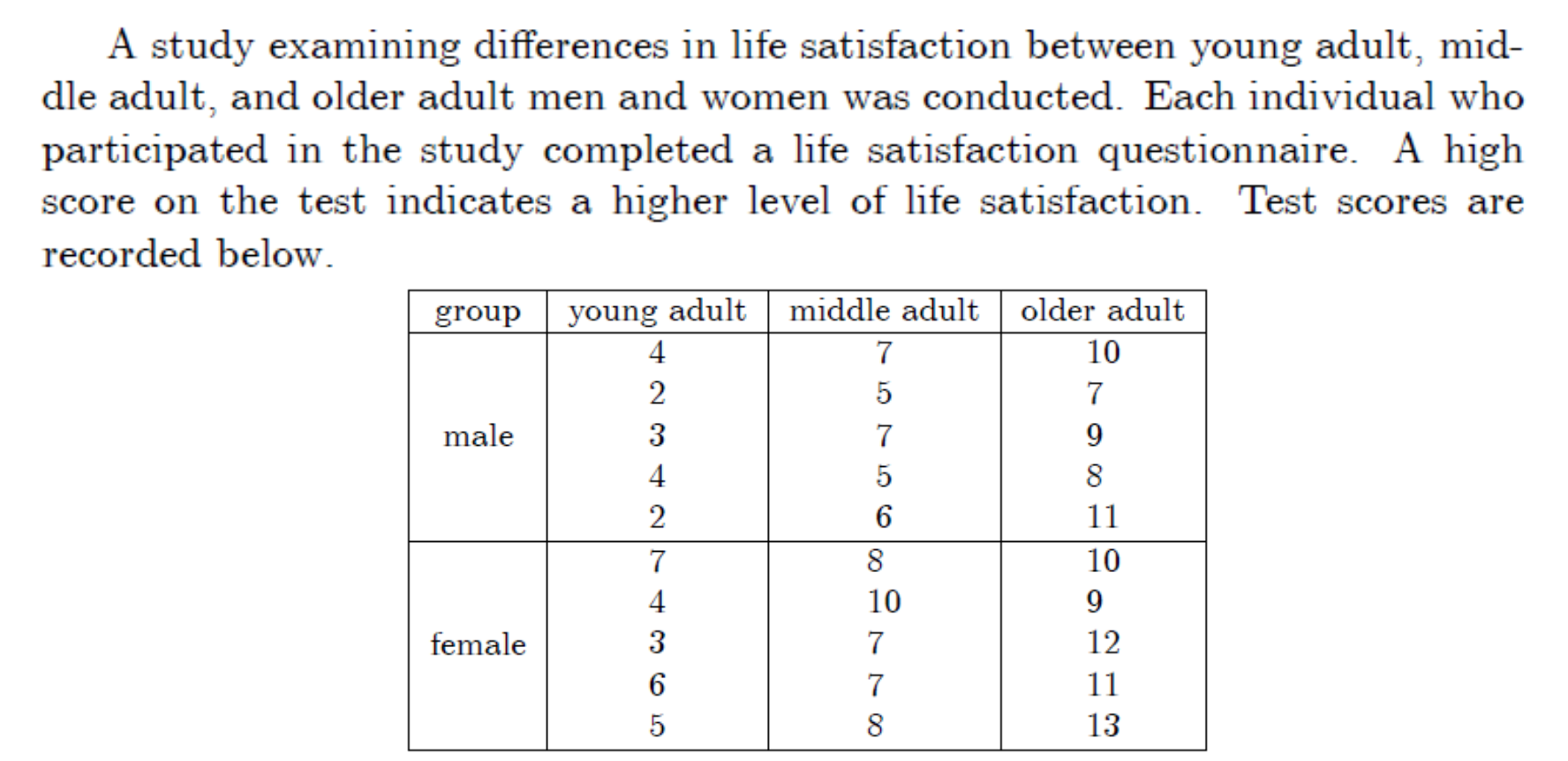 Check with Bartlett’s Test, that the variances of the six treatment groups are equal!